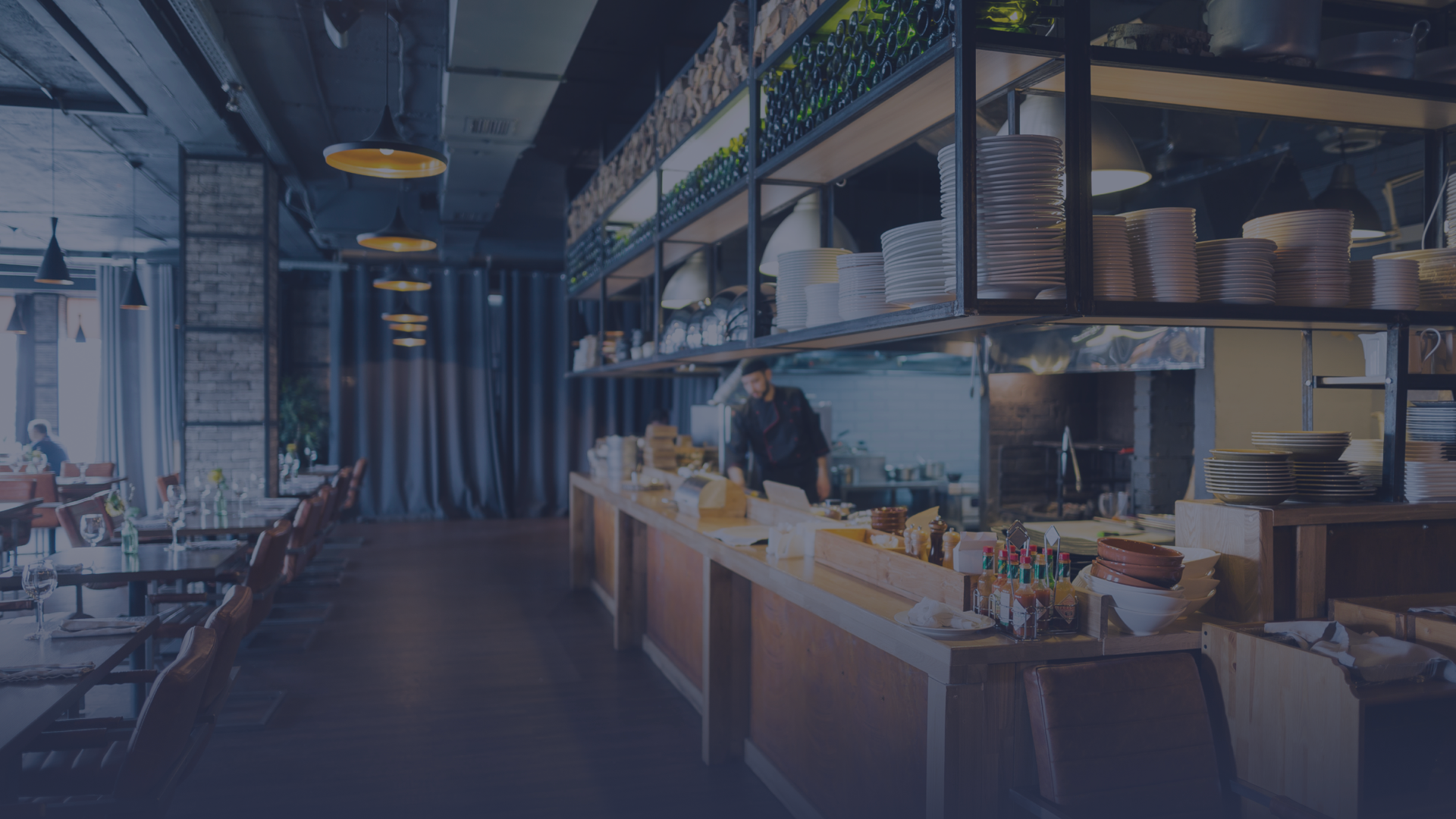 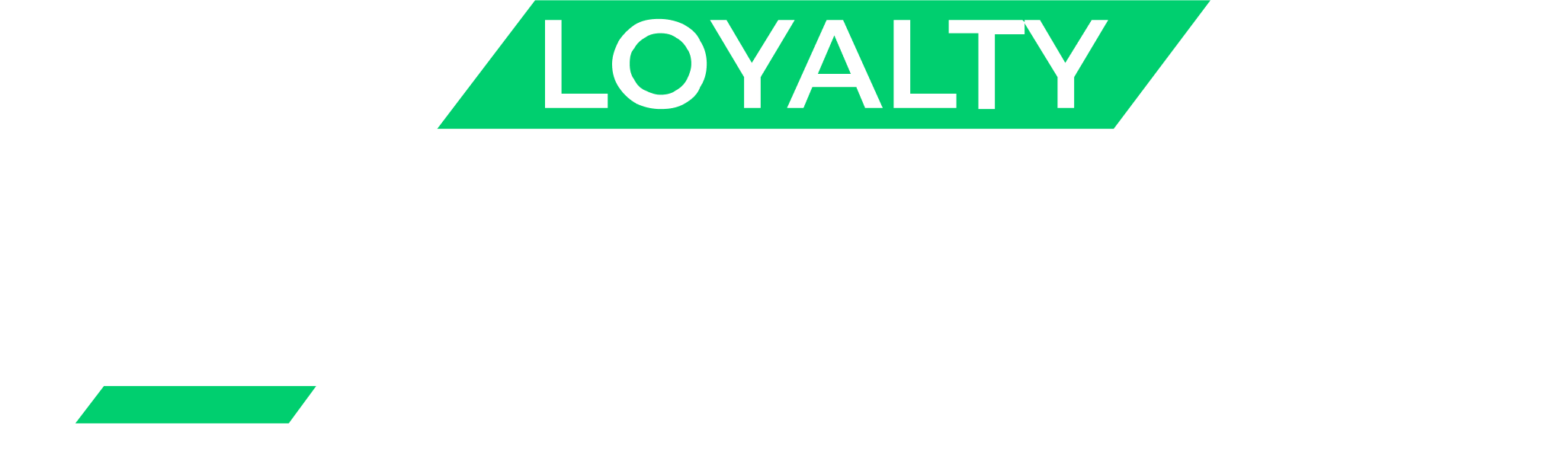 Сервис создания программ лояльности для гостей
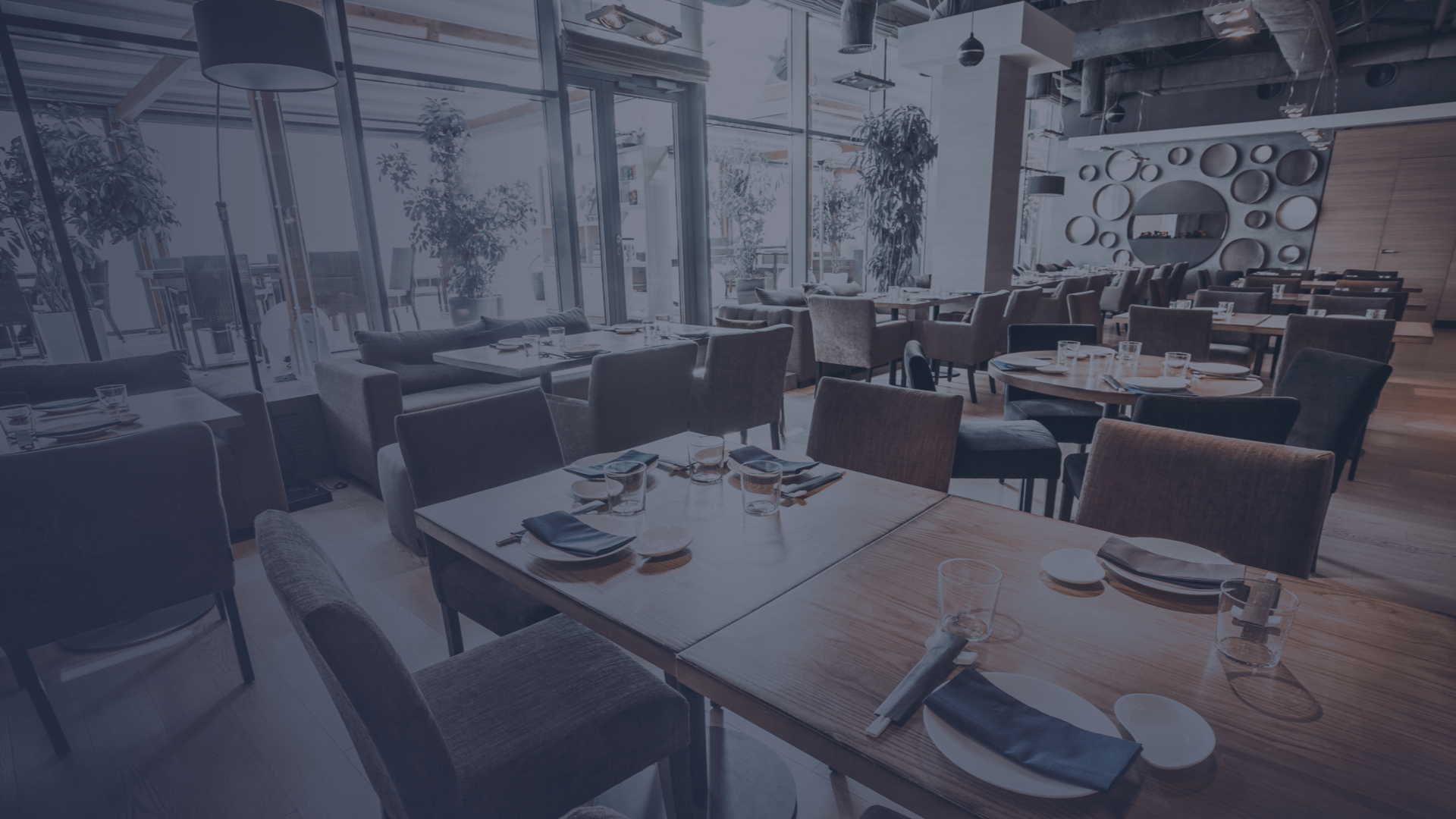 r_keeper Loyalty
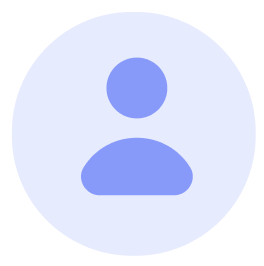 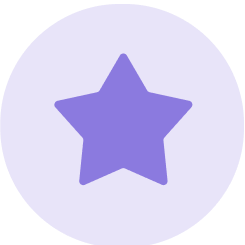 Привилегиии акции
Анализ и сегментация гостей
Автоматизация маркетинга и коммуникации с гостями
Начисляйте гостям бонусы, предлагайте скидки и другие привилегии по акциям
Узнайте предпочтения ваших гостей и делайте персональные предложения
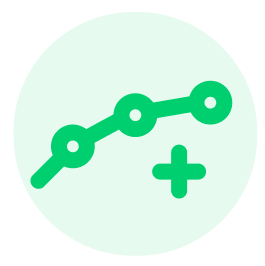 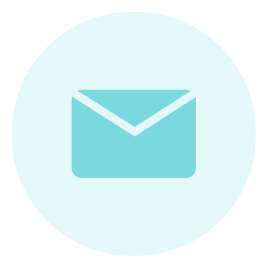 Дашбордэффективностибизнеса
Рассылки
Настройте автоматические рассылки, которые расскажут самое интересное новичкам, поздравят именинников, напомнят о доступных привилегиях тем, кто давно не был — всю монотонную работу сделает r_keeper Loyalty
Контролируйте главные показатели бизнеса в режиме онлайн
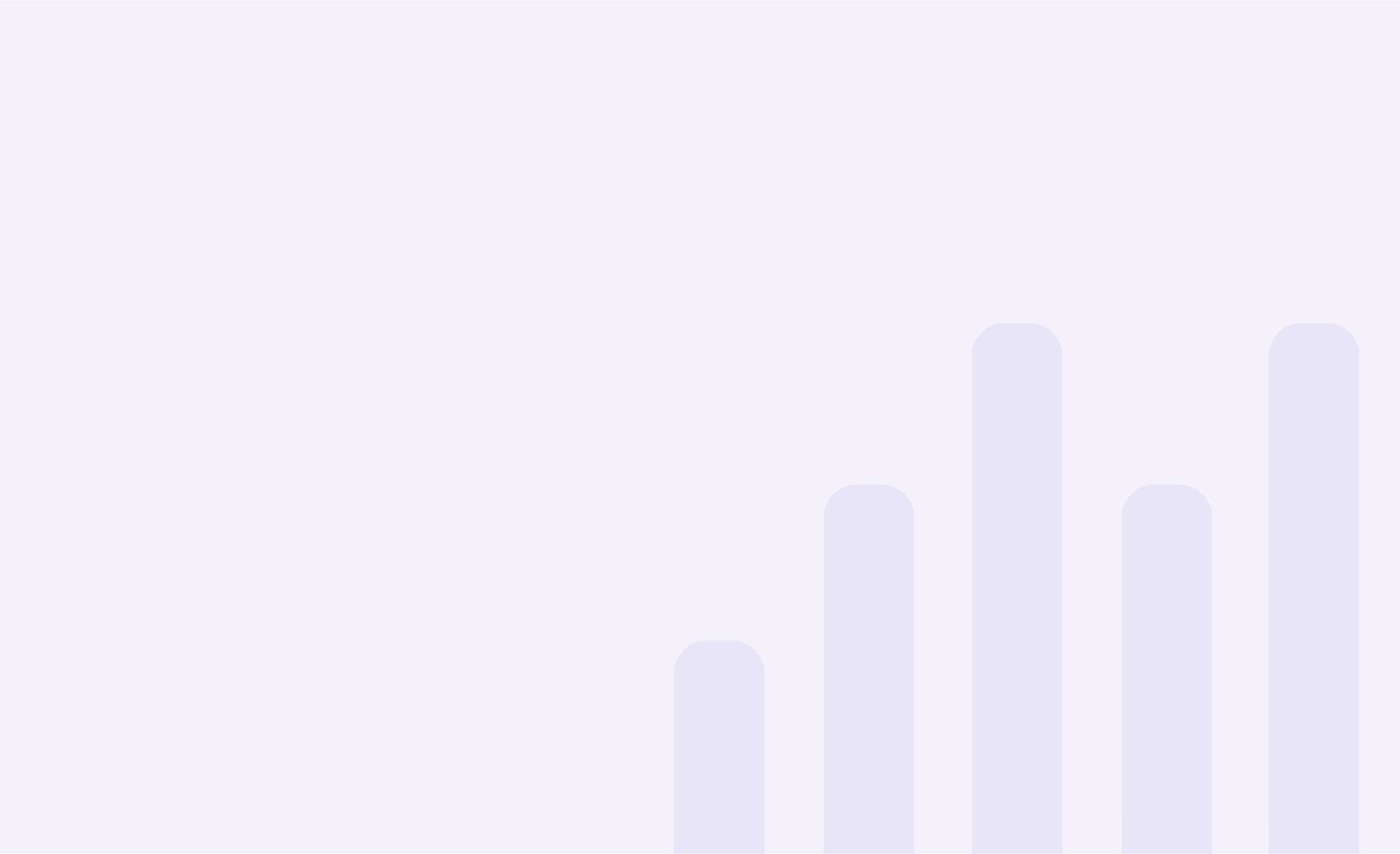 Зачем бизнесу программалояльности?
По данным 2500 ресторанов с программами лояльности
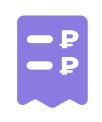 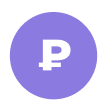 +32%
+20%
Гости с программой лояльности приходят чаще и тратят больше
к среднему чеку
к выручке заведения
Работа с гостями в программе лояльности дает лучший отклик при меньших затратах
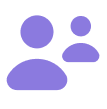 50%
приходят вновь после вступления в программу лояльности
Классический маркетинг
Программа лояльности
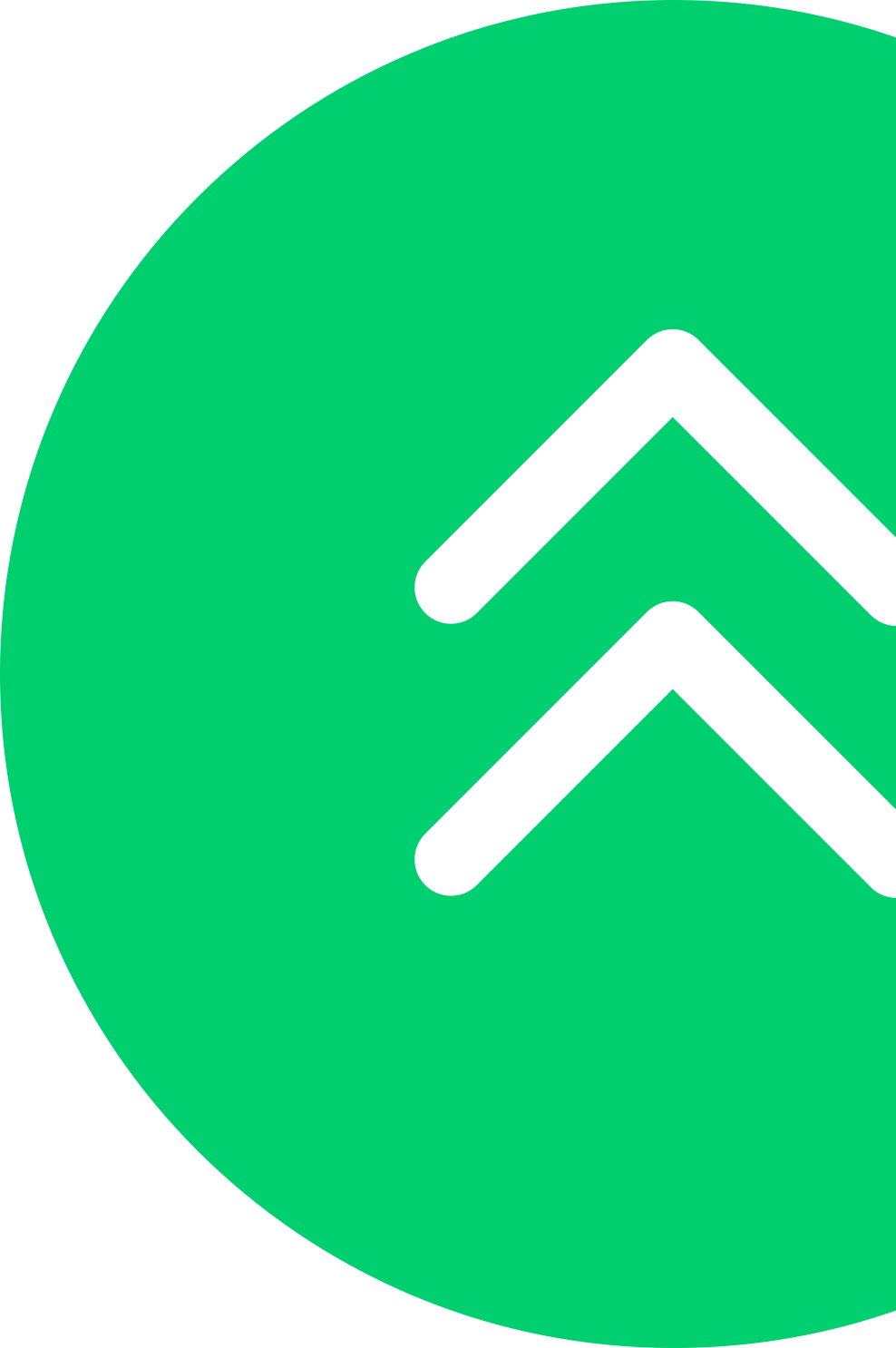 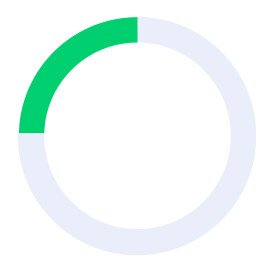 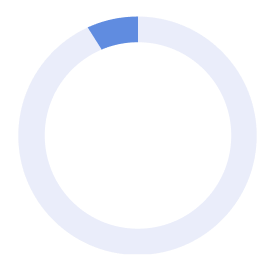 0,5 - 1,5%
9 - 19%
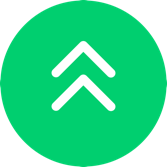 раздача листовок
отклик гостей, которые давно не были
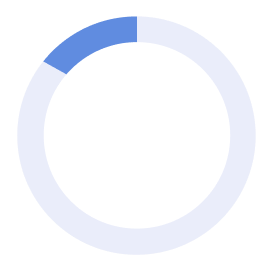 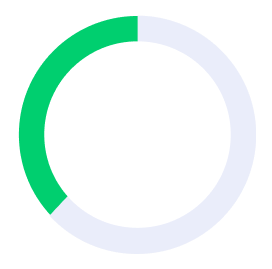 3 - 7%
15 - 30%
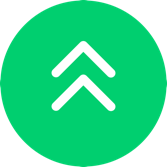 SMM и таргетированная реклама
отклик постоянных гостей
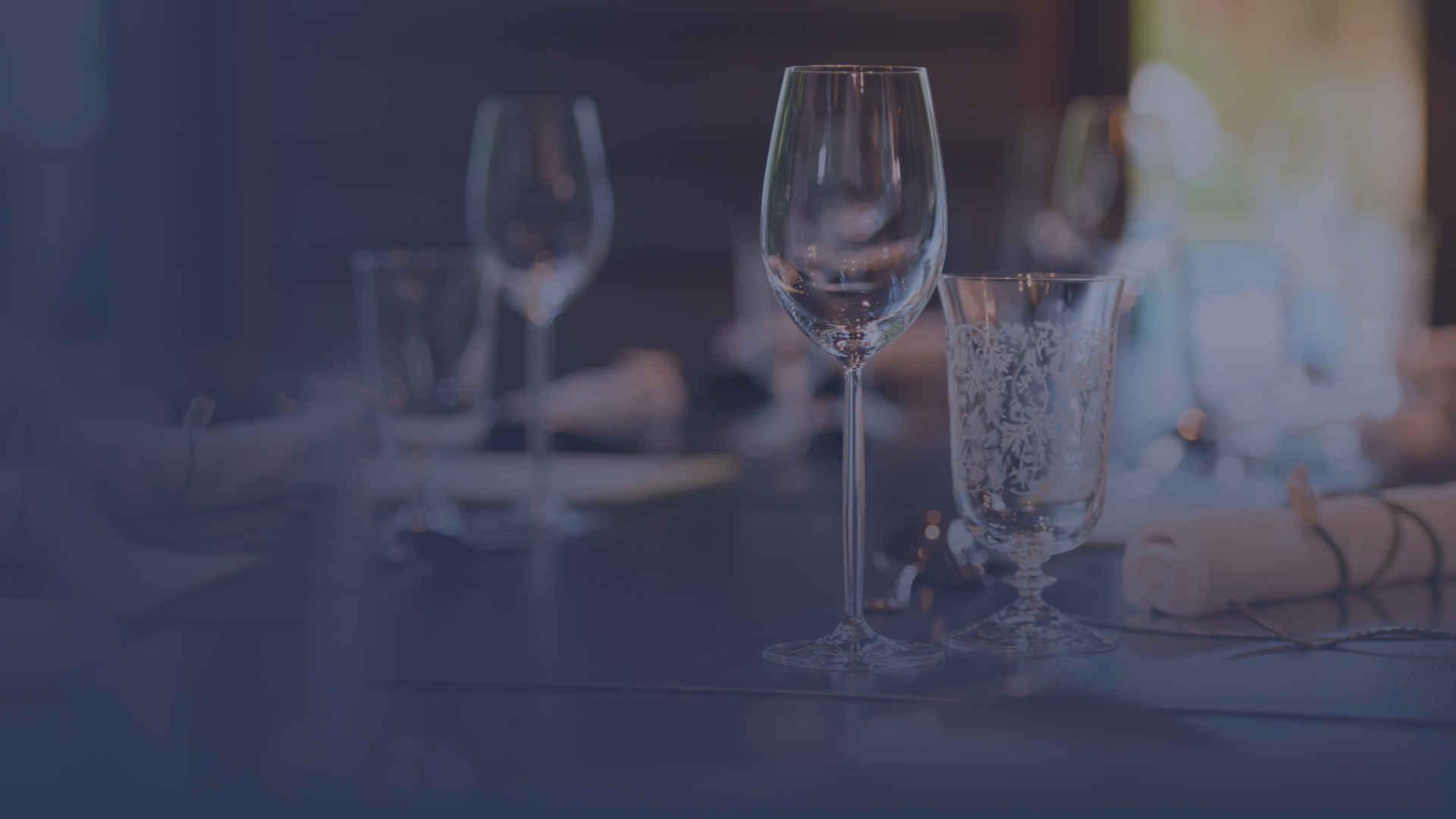 Делайте маркетинг персональным 
с r_keeper loyalty
Персональные предложения отправляются гостям
Аудитория сегментируется, создаются персональные предложения
Эффективный маркетинг
Вовлекайте гостей 
в программу лояльности
Высокий отклик на рассылки и акции
Мотивирует гостей приходить чаще и заказывать больше
Рекомендует пробовать новое
Система накапливает данные и узнает предпочтения гостей
Гости делают чекины 
и получают привилегии
Чтобы получать базовые привилегии, гости должны делать чекин при каждом заказе
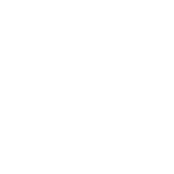 Как вовлечь гостей 
в программу лояльности?
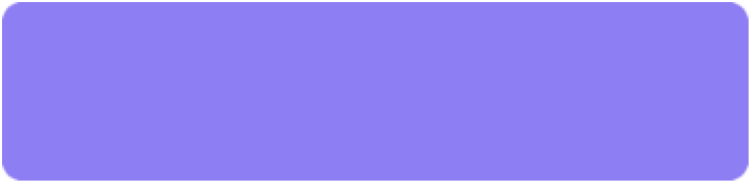 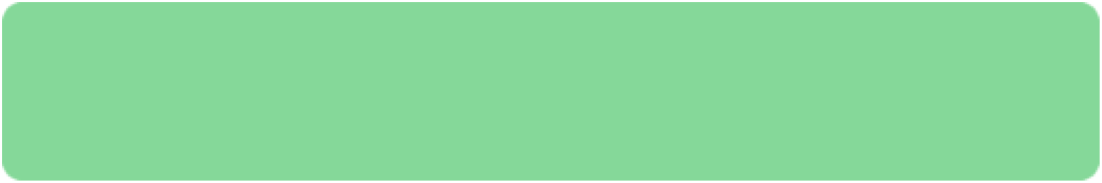 С помощью общей механики
С помощью акции
Приветственный бонус

Гость накапливает бонусный «кэшбек» в виде заданного процента от суммы чека. В отличие от скидок, бонусы стимулируют гостя приходить в ресторан снова и снова.
Бонусная программа
Дисконтная программа
Штампиковая программа
Ранговая лестницаПозволяет предложить гостям несколько уровней бонусного кэшбека, которые будут действовать по принципу: «Чаще гость посещает ресторан, тем выше процент его кэшбека». Гость должен потратить определенную сумму за определенный период времени, чтобы сохранить повышенный процент бонусного кэшбека/дисконта ускоренное накопление штампиков.
Подтверждение ранговГость должен потратить определенную сумму за определенный период времени, чтобы сохранить повышенный процент бонусного кэшбека/дисконта ускоренное накопление штампиков.
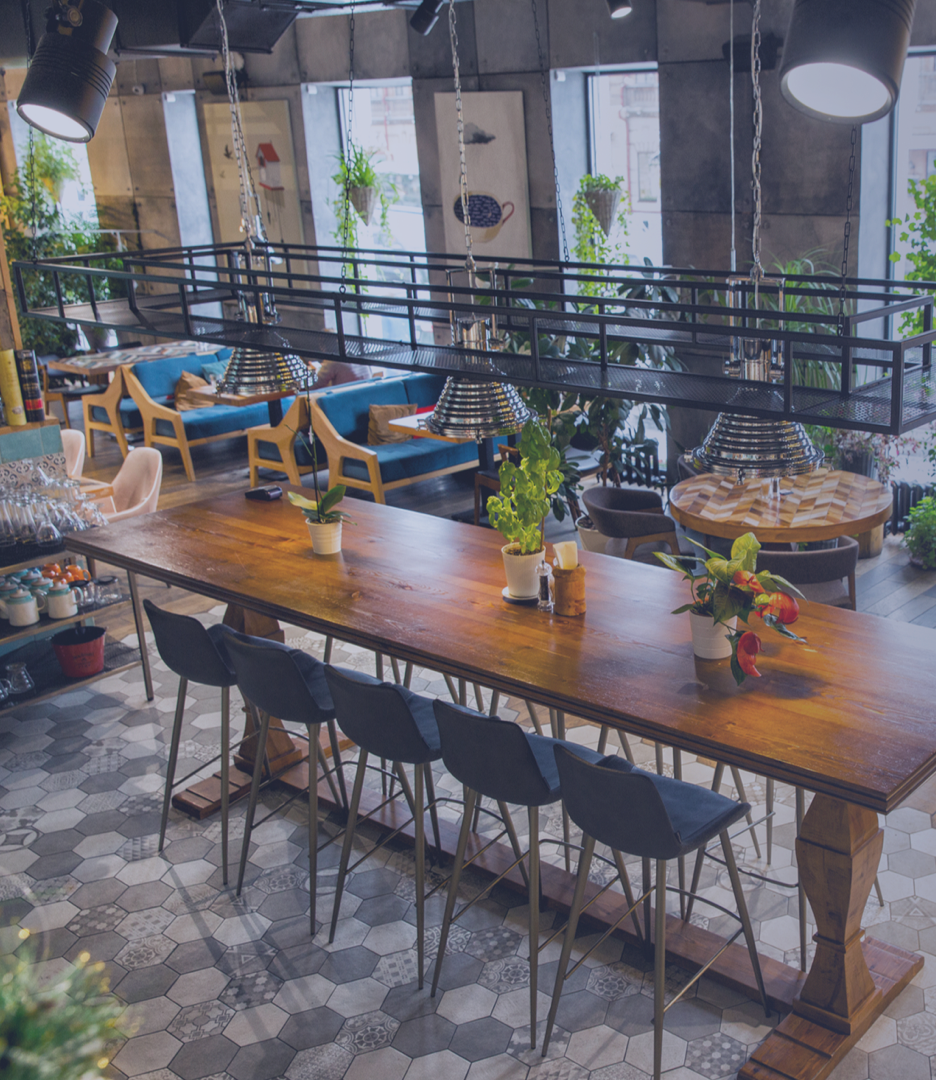 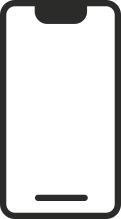 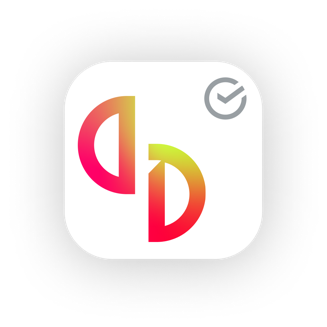 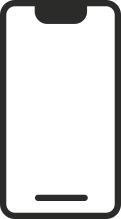 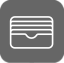 Чтобы получать базовые привилегии, гости должны делать чекин при каждом заказе
Мобильное приложение СберФуд
Пластиковая карта
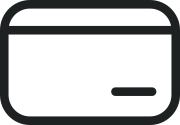 Приложение, выпущенное под брендом вашего ресторана
SOON
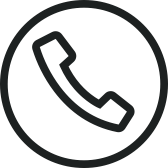 Номер 
телефона
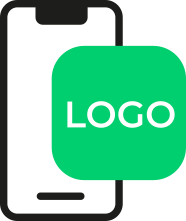 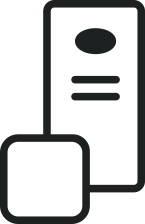 Карта в приложении WALLET
Чекин по номеру стола
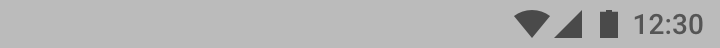 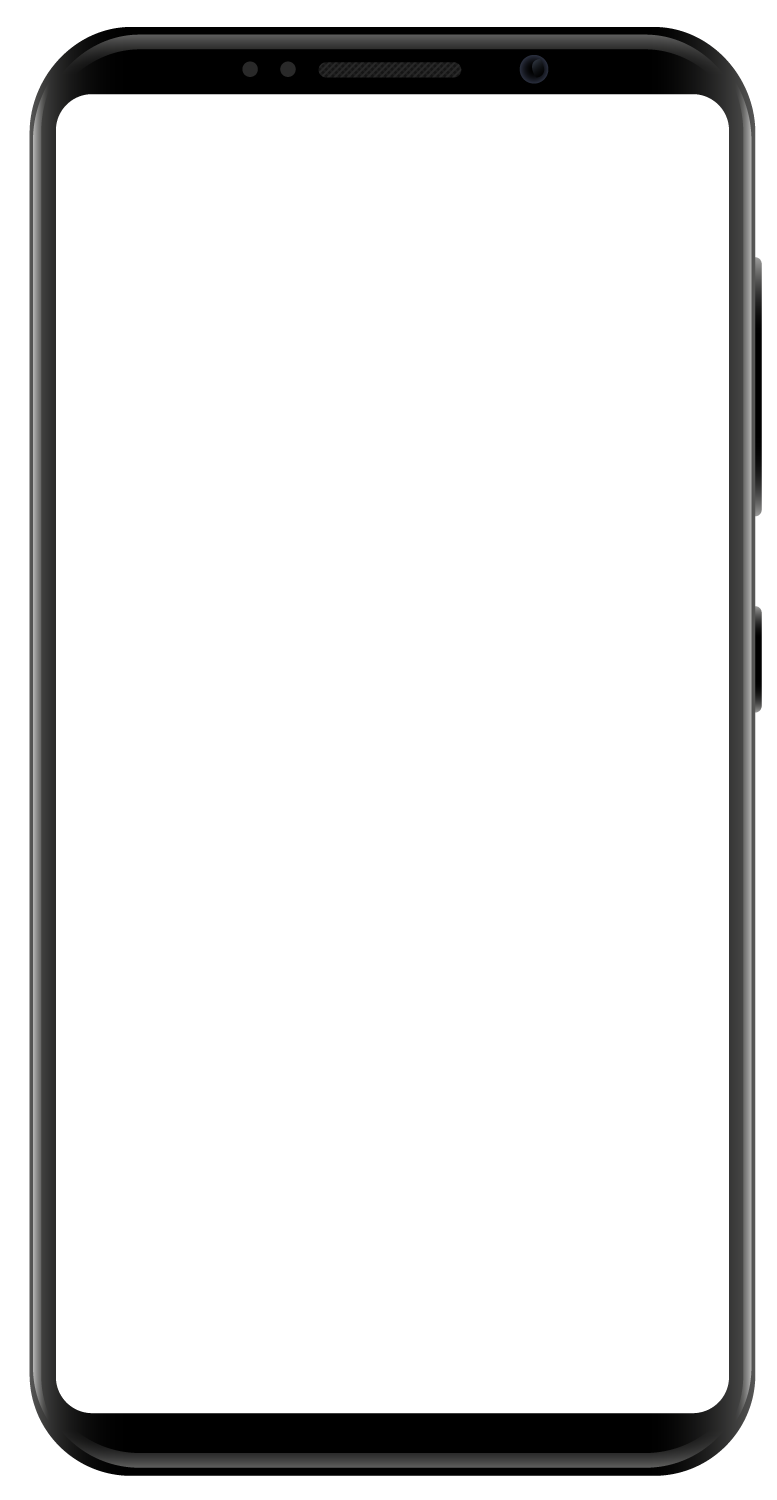 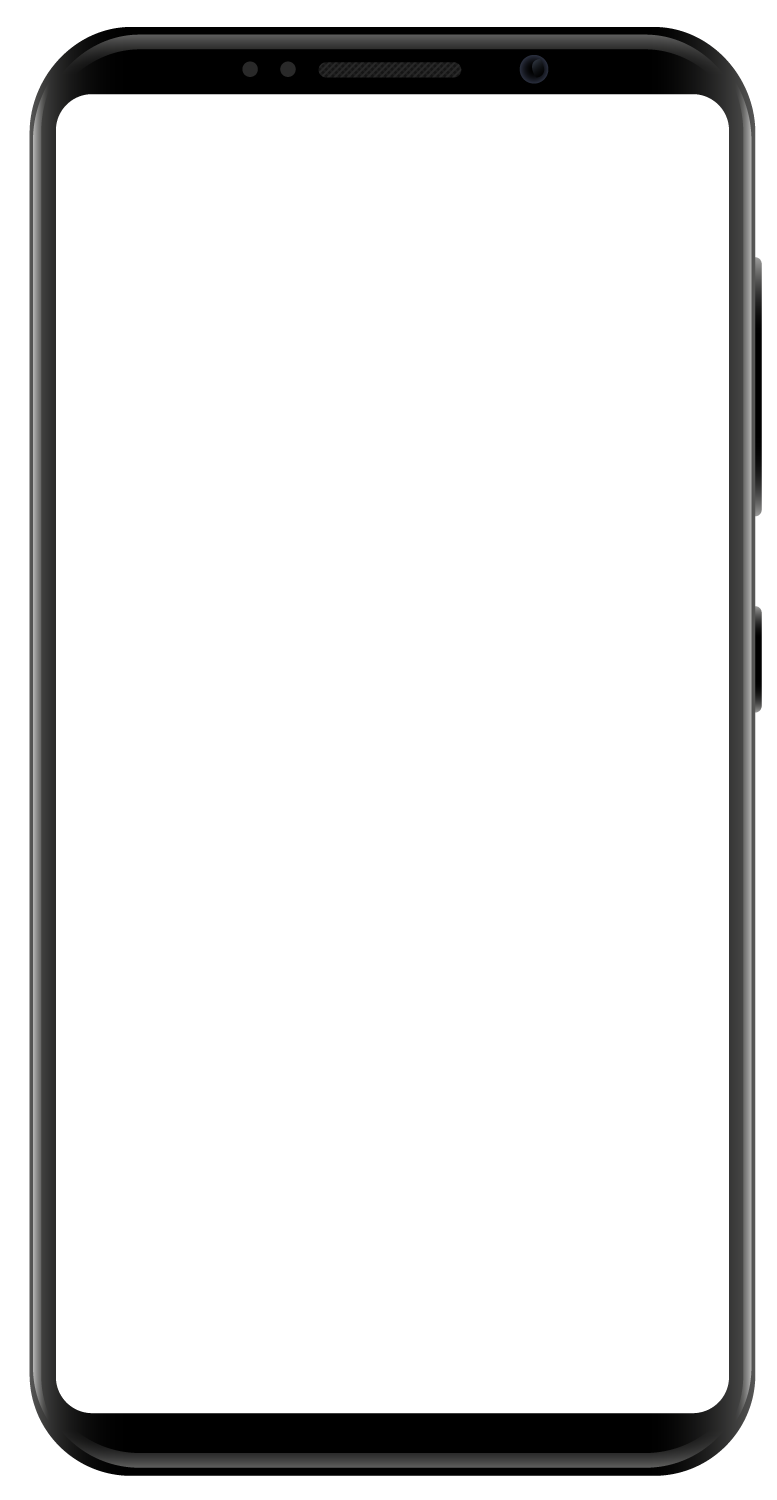 Возможности:
Карта
Анкета регистрации
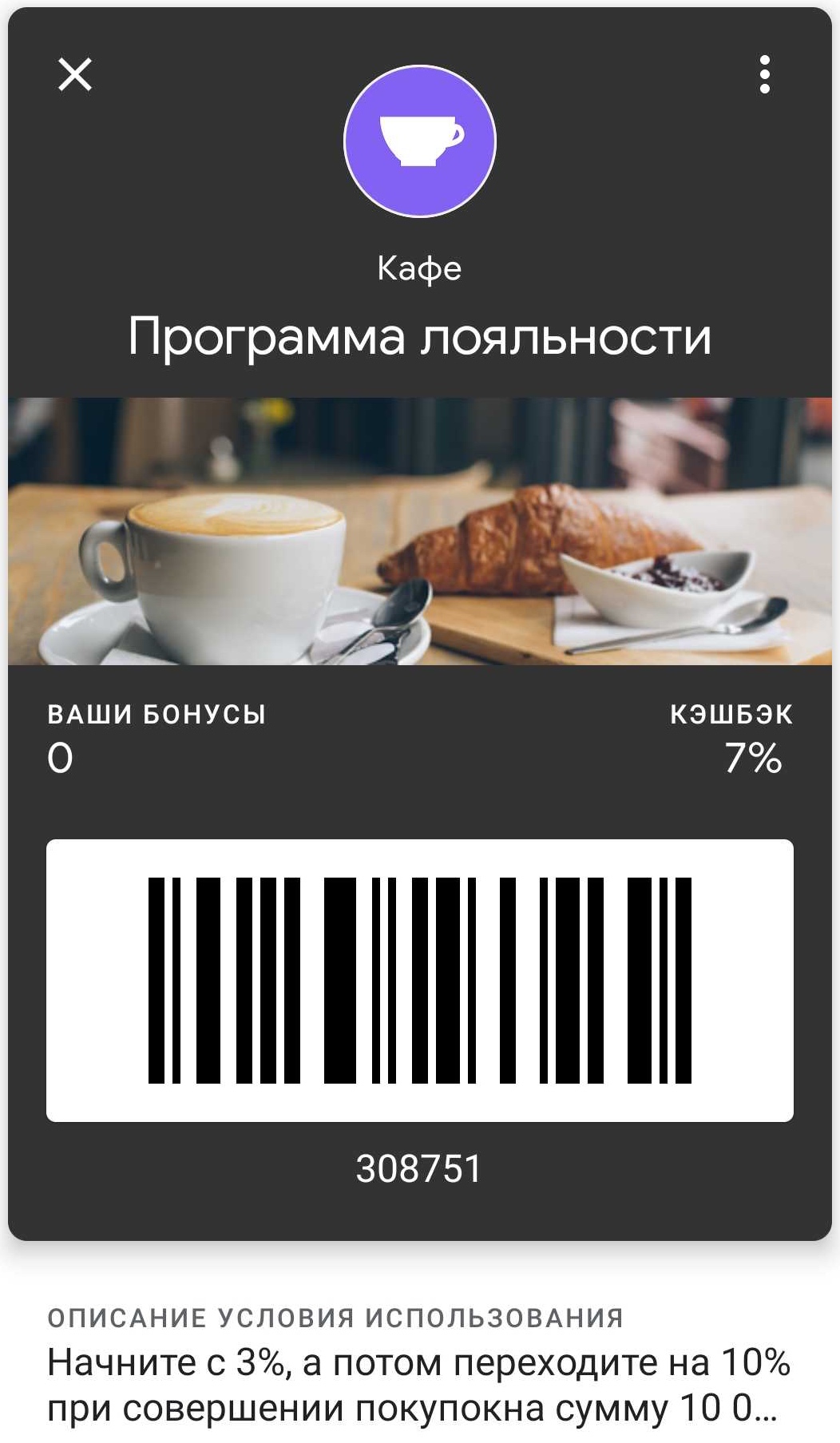 Отображение бонусного баланса и ранга гостя
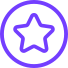 Новинка —Wallet
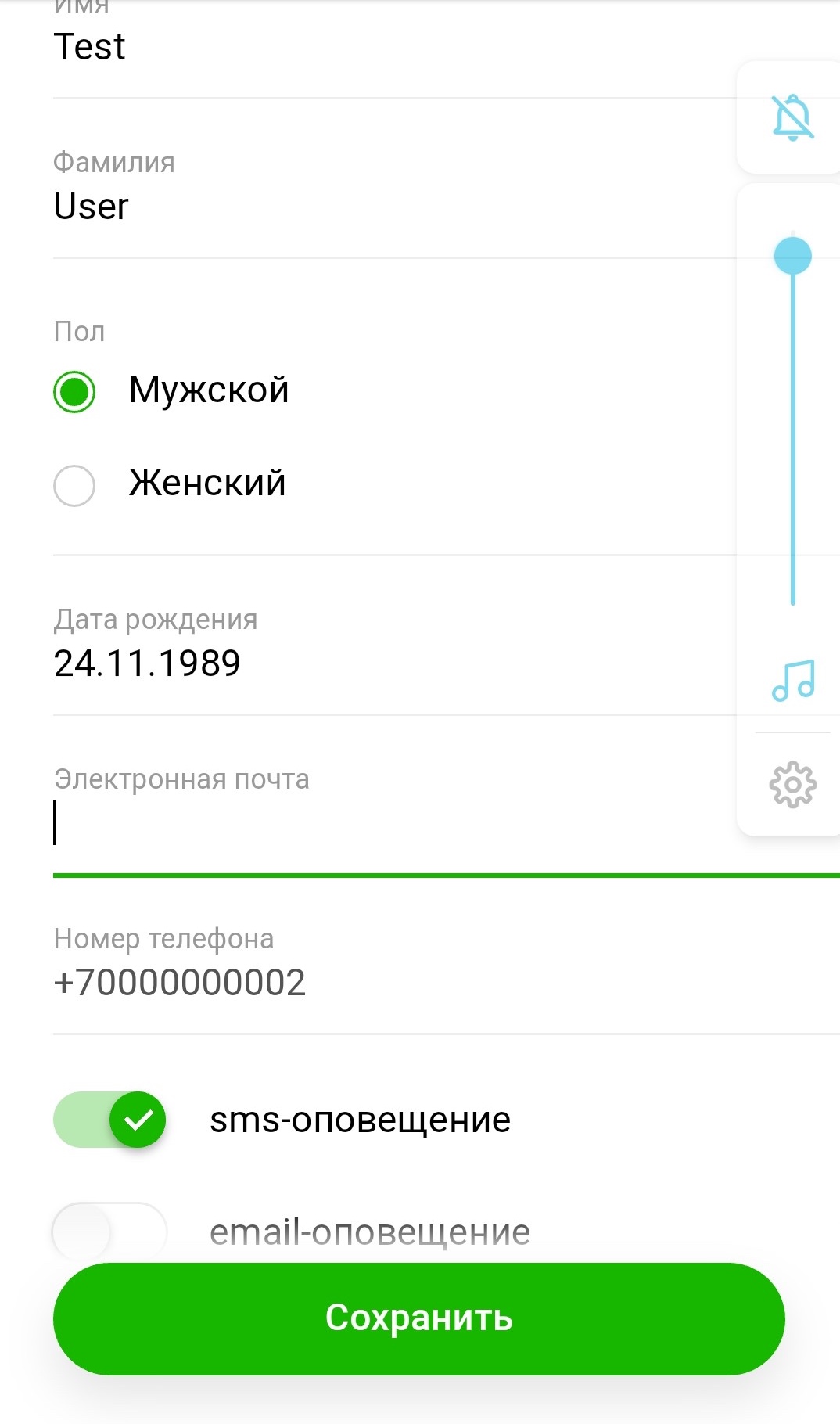 Настройка шаблонов карт
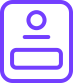 Карта Wallet – это доступ к аккаунту в программе лояльности вашего ресторана в телефоне гостя
Простой механизм выдачи карт
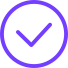 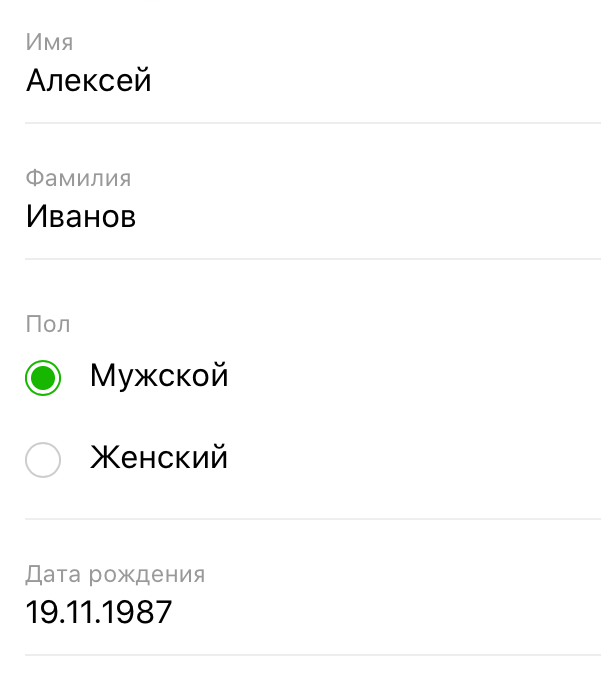 Динамически обновляемая информация о баллах и кэшбэке на карте
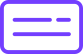 Отправка push и geo-push
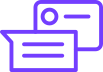 Вся аналитика r_keeper Loyalty
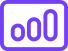 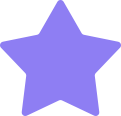 Привилегии и акции
Хотите увеличить продажи определенной позиции меню? Увеличить средний чек и посещаемость в непопулярные часы? Мотивировать гостей приходить чаще или вернуть ушедших? У нас есть акции для любого сценария — гибкий и понятный конструктор акций позволит настроить любое предложение за несколько минут.
А для тех, кто еще не пользуется вашей программой лояльности, не придется настраивать акции на кассе — анонимные акции доступны всем гостям.
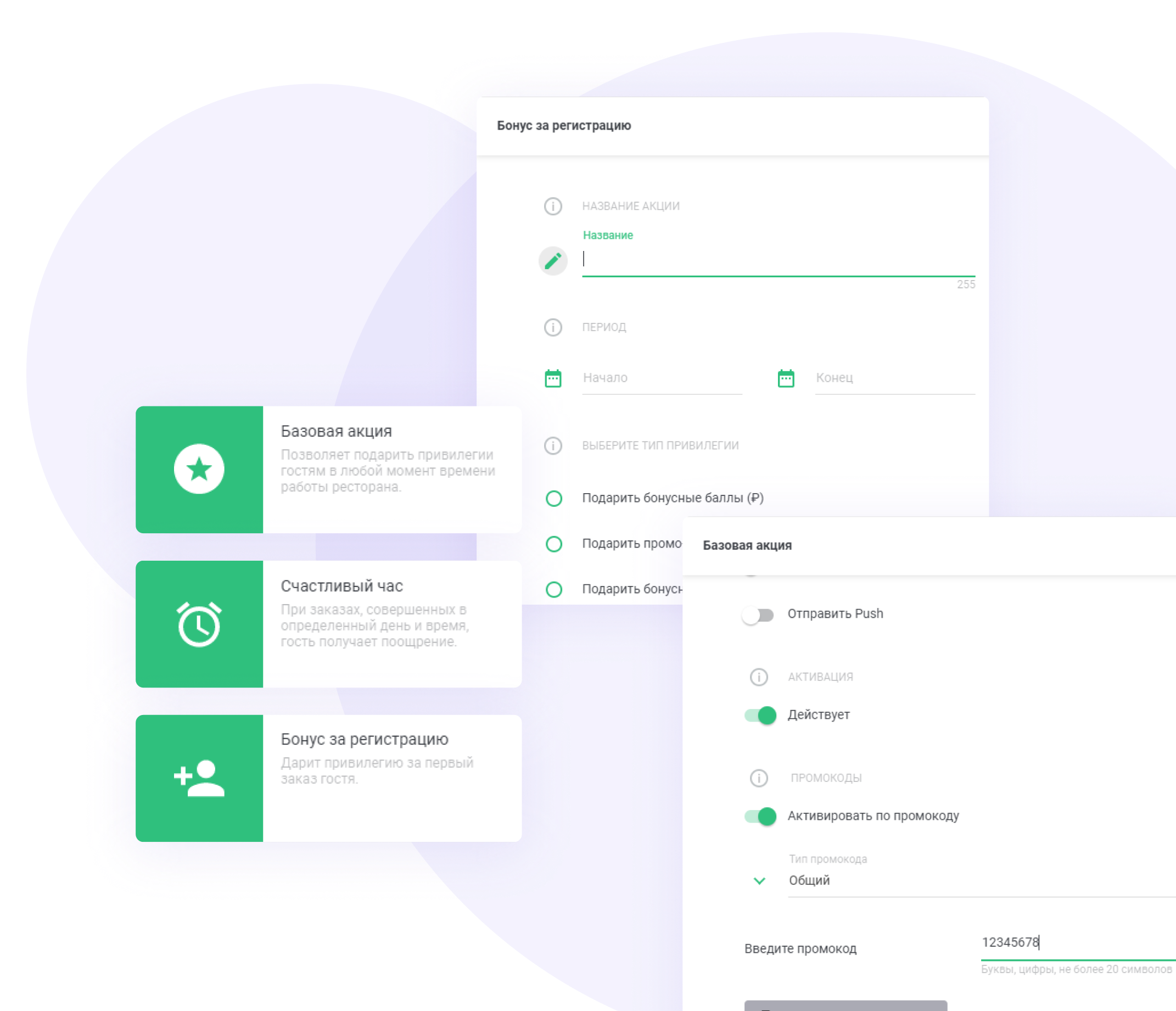 Акции для анонимных чеков
Бизнес-ланч, Комбо на завтрак, Вечерние скидки на витрину и другие дисконтные акции доступны всем гостям, в том числе не использующим программу лояльности.
Приветственный бонус
День рождения
Счастливый час
N-ое блюдо в подарок
Штампики
Комбо по специальной цене
Приведи друга
Абонементы
Промобонусы
Промокоды
Сервис несуммирования акций
Ресторан не уйдет в минус из-за пересекающихся акций и бонусной программы. На каждое блюдо в заказе применяется только одна акция — самая выгодная для гостя.
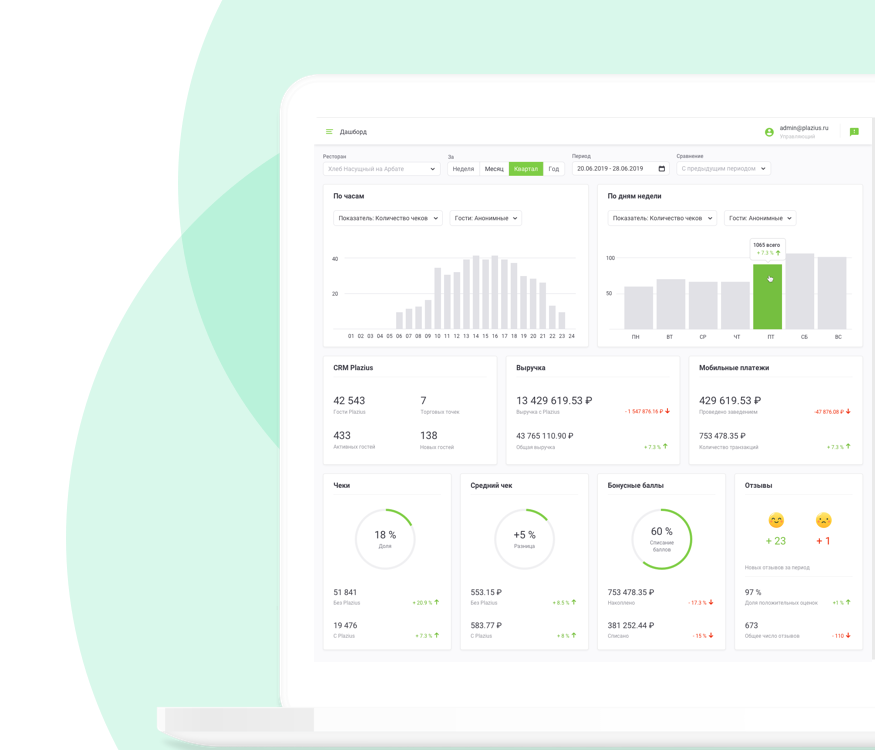 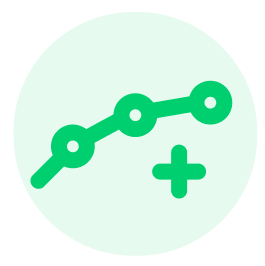 Дашбордэффективностибизнеса
Контролируйте главные показатели бизнеса в режиме онлайн
Контроль качества
Оценка эффективности
Рейтинг официантов
Отзывы
Антифрод по ресторанам 
Антифрод по официантам
Дашборд
Эффективность акций
Структура заказов
Баланс бонусов в сети
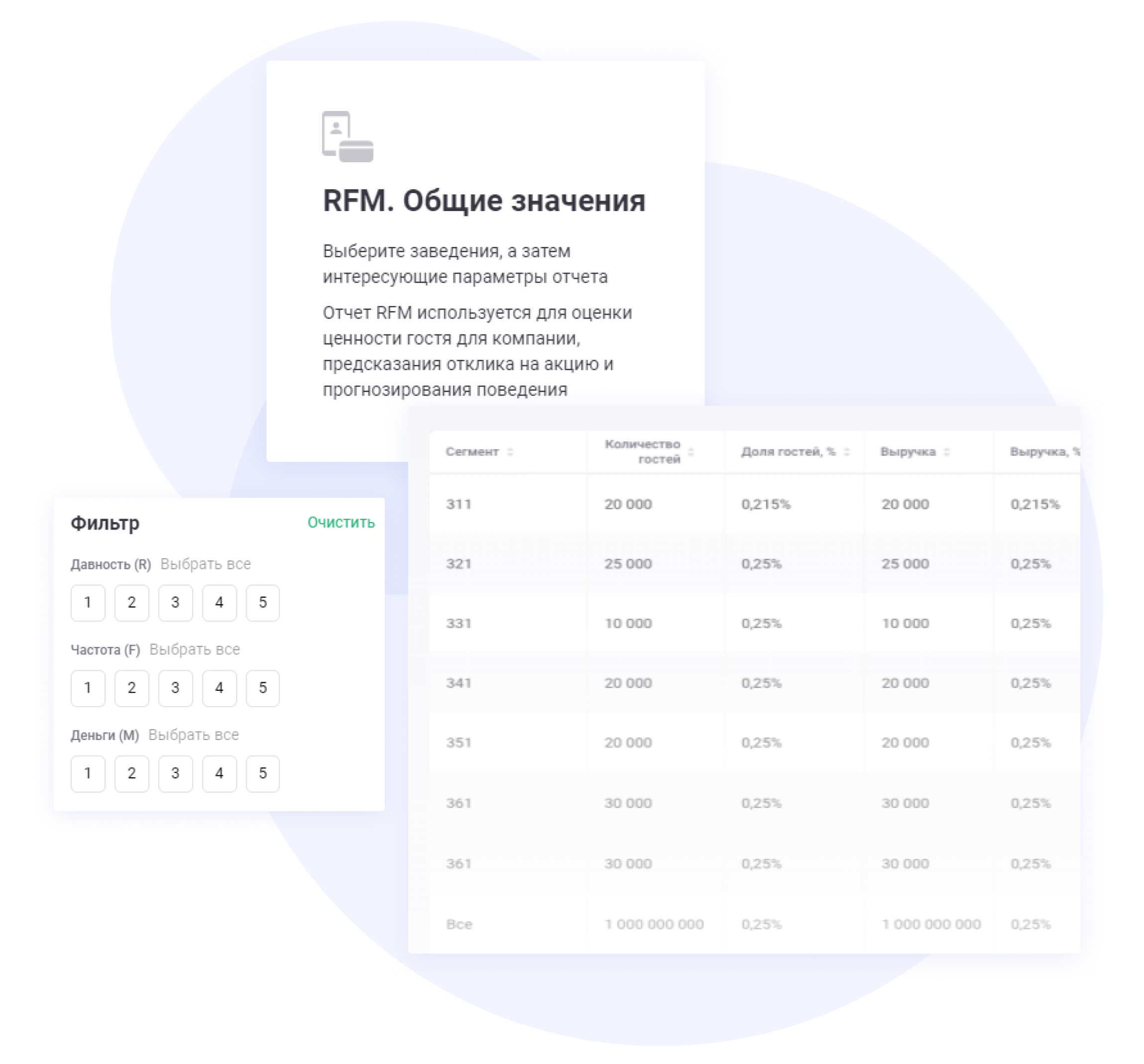 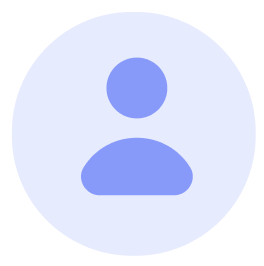 Анализ и сегментация гостей
Узнайте предпочтения ваших гостей и делайте персональные предложения
RFM-анализ
Статистика посещаемости
Когорты анализ
Анализ покупок
Эффективность акций. Гости
Структура гостей
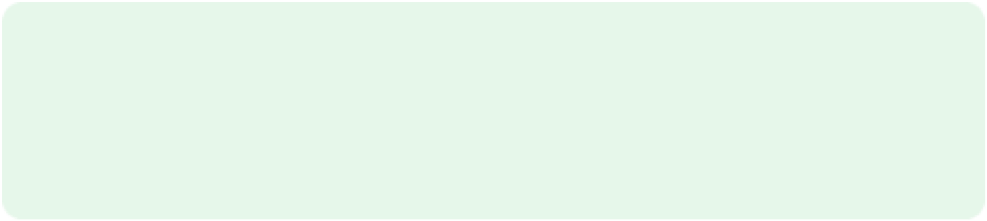 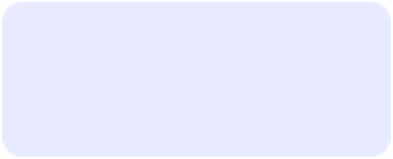 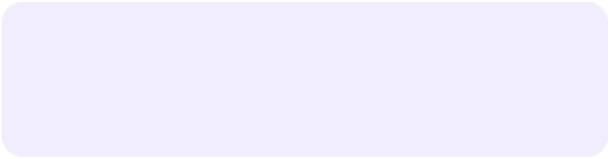 С помощью искусственного интеллекта (ИИ)
Вручную
Автоматически
Разным сегментам гостей ресторатор может предложить специальные акции и отправить тематические рассылки
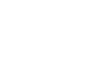 Как сегментировать аудиторию 
в r_keeper Loyalty ?
Ресторатор может настроить специальные правила, при выполнении которых гостю присваиваются/удаляются теги
С помощью фильтров по различным показателям вы сможете выделить группы гостей в отчетах

Статистика посещаемости
Анализ покупок
Эффективность акций
Гостевая статистика применения акций
RFM-Анализ
Уникально. Такого нет у конкурентов.
Специальные алгоритмы r_keeper Loyalty проанализируют поведение гостей и присвоят им теги.Сегменты
Любимые блюда 
Любимые ингредиенты
Гость не делал заказов Х дней
У гостя есть тэг, и он сделал заказ
Гость сделал X заказов
Гость потратил X руб.
У гостя есть ранг
Гость заказал X блюд/комбо
Гость не заказывал блюдо
Прошло X дней с момента первого заказа
Гость выполнил условия определенной акции
Осталось X дней до/после дня рождения
Склонность к посещению в определенные дни недели
Группам гостей можно присвоить теги и отправить рассылку со специальным предложением. Например, сделайте гостям с тегом «кофеманы» повышенный бонусный кэшбек на все кофейные напитки.
Склонность посещений в определенное время
Любимые размеры напитков, пиццы и т.д.
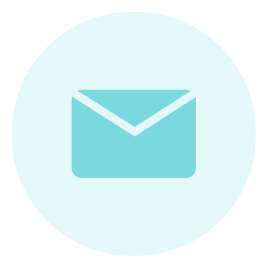 Рассылки
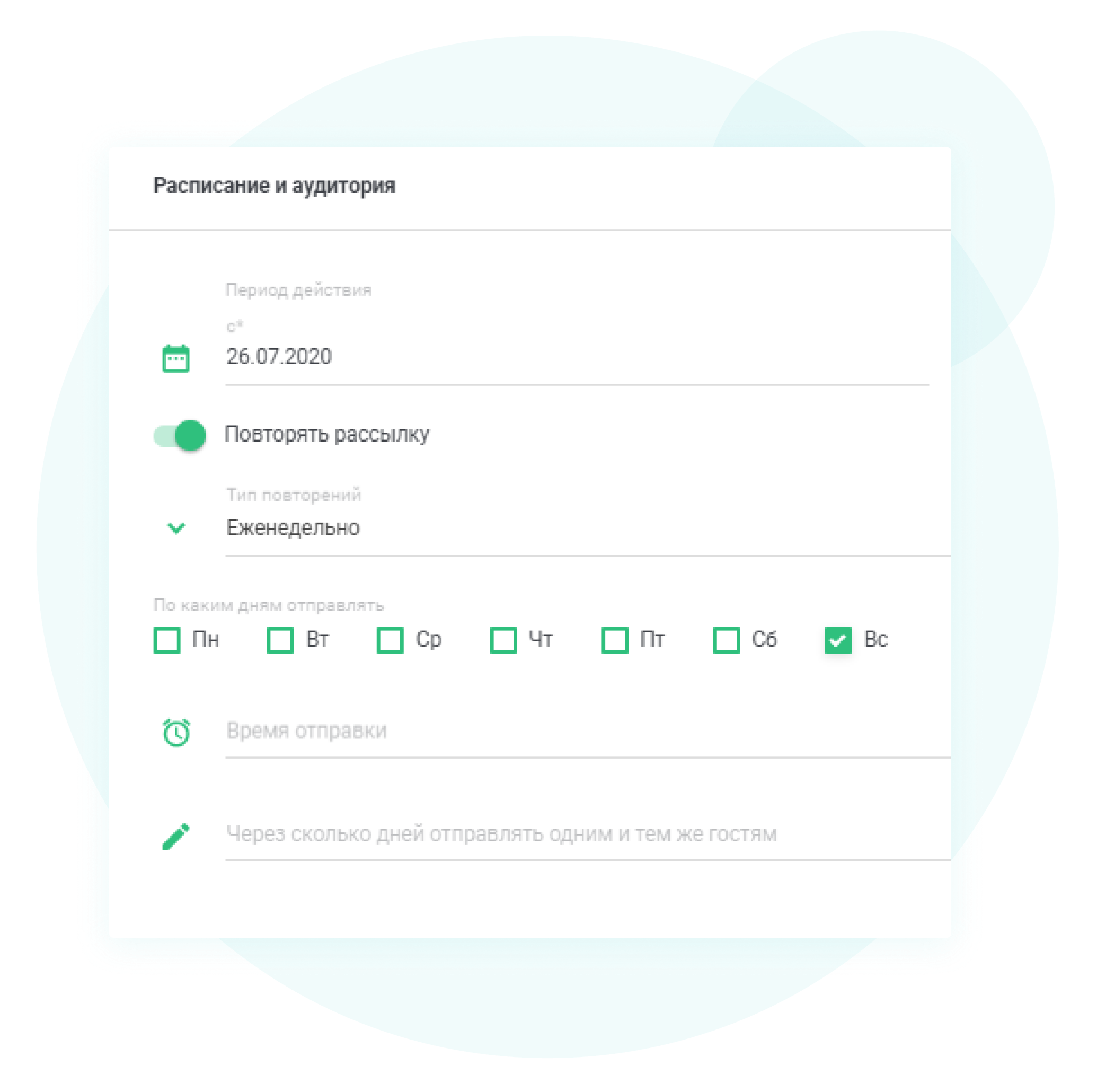 Настройте автоматические рассылки, которые расскажут самое интересное новичкам, поздравят именинников, напомнят о доступных привилегиях тем, кто давно не был — всю монотонную работу сделает r_keeper Loyalty
E-mail рассылки
SMS рассылки
Wallet-Push рассылки
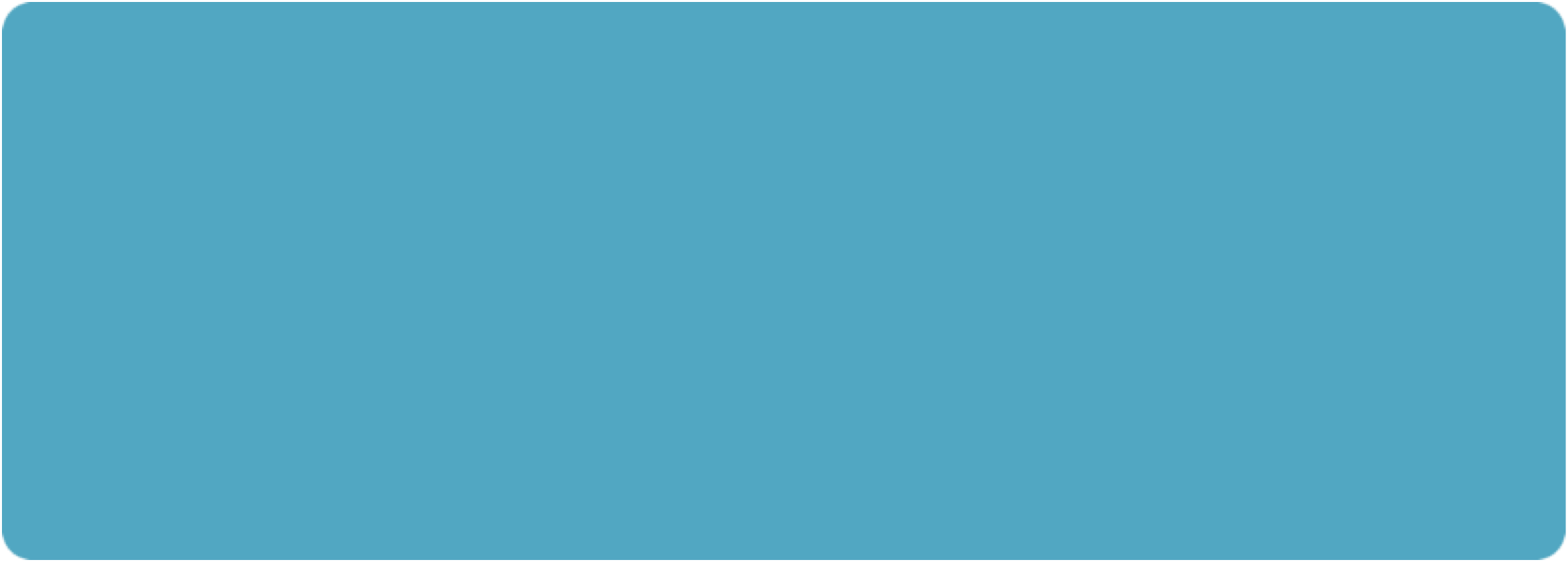 Контролируйте эффективность коммуникаций 
в подробных отчетах
Воронка продаж от рассылки и до заказа 
Анализ поведения гостей до и после рассылок
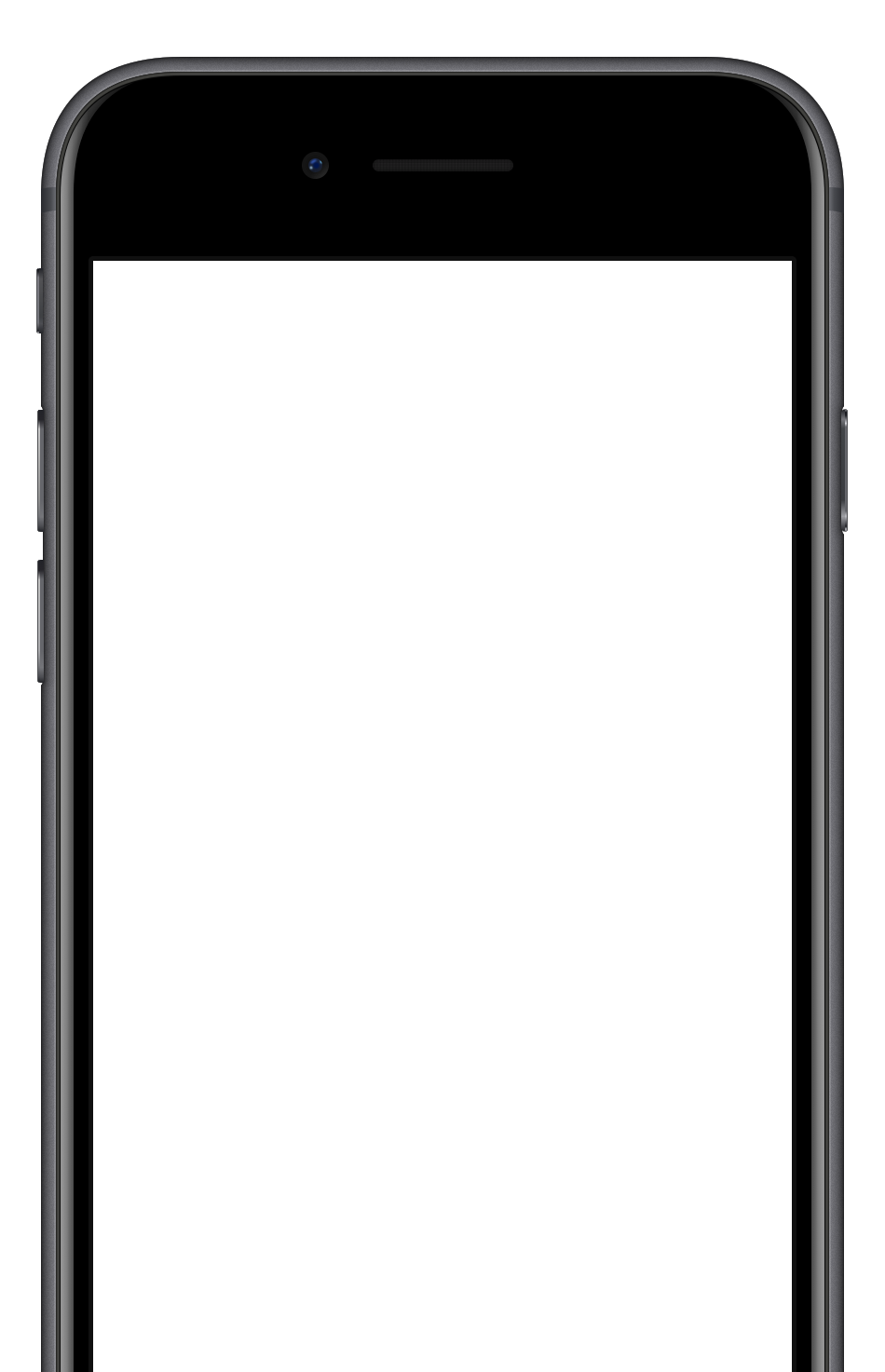 4 777 000 рублей / мес
+ 36 000рублей / мес
Гости с r_keeper Loyalty оставили официантам в августе
Виктор каждый месяц, 
3 месяца подряд
Безналичные чаевые
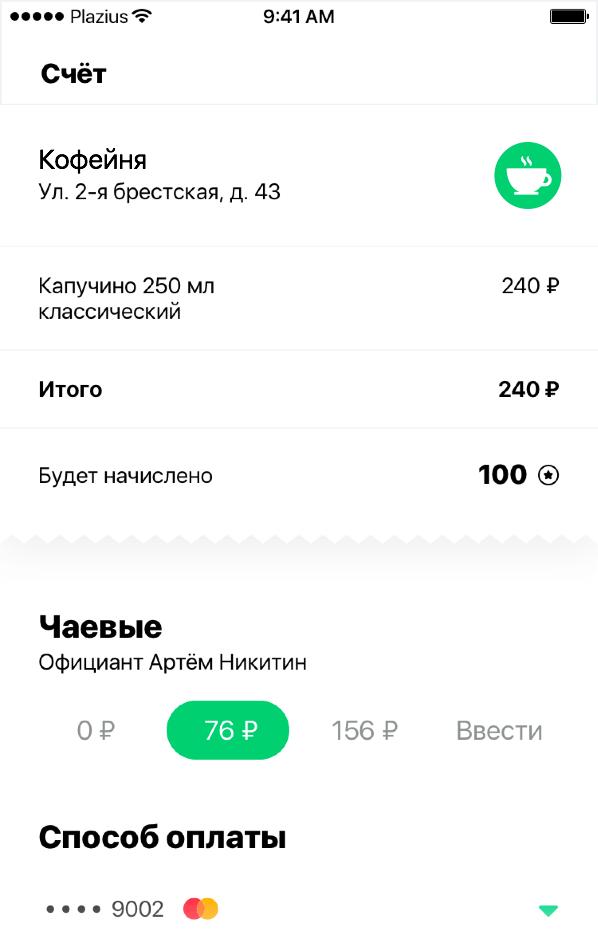 Не облагаются налогомПередача денег проходит от физического лица (гостя) другому физическому лицо (официанту)

Деньги приходят на карту MasterCard Яндекс.Деньги Снять наличные можно в любом банкомате России без комиссии
Чаевые могут поступать на личные карты официантов или на общую карту заведения
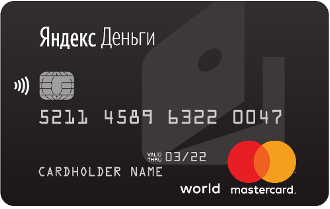 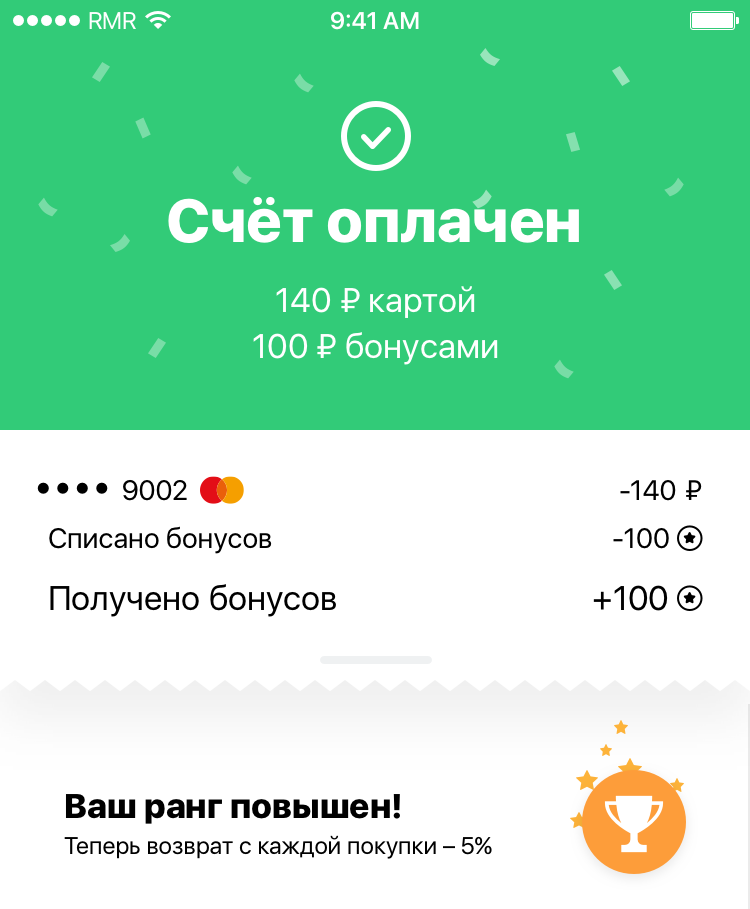 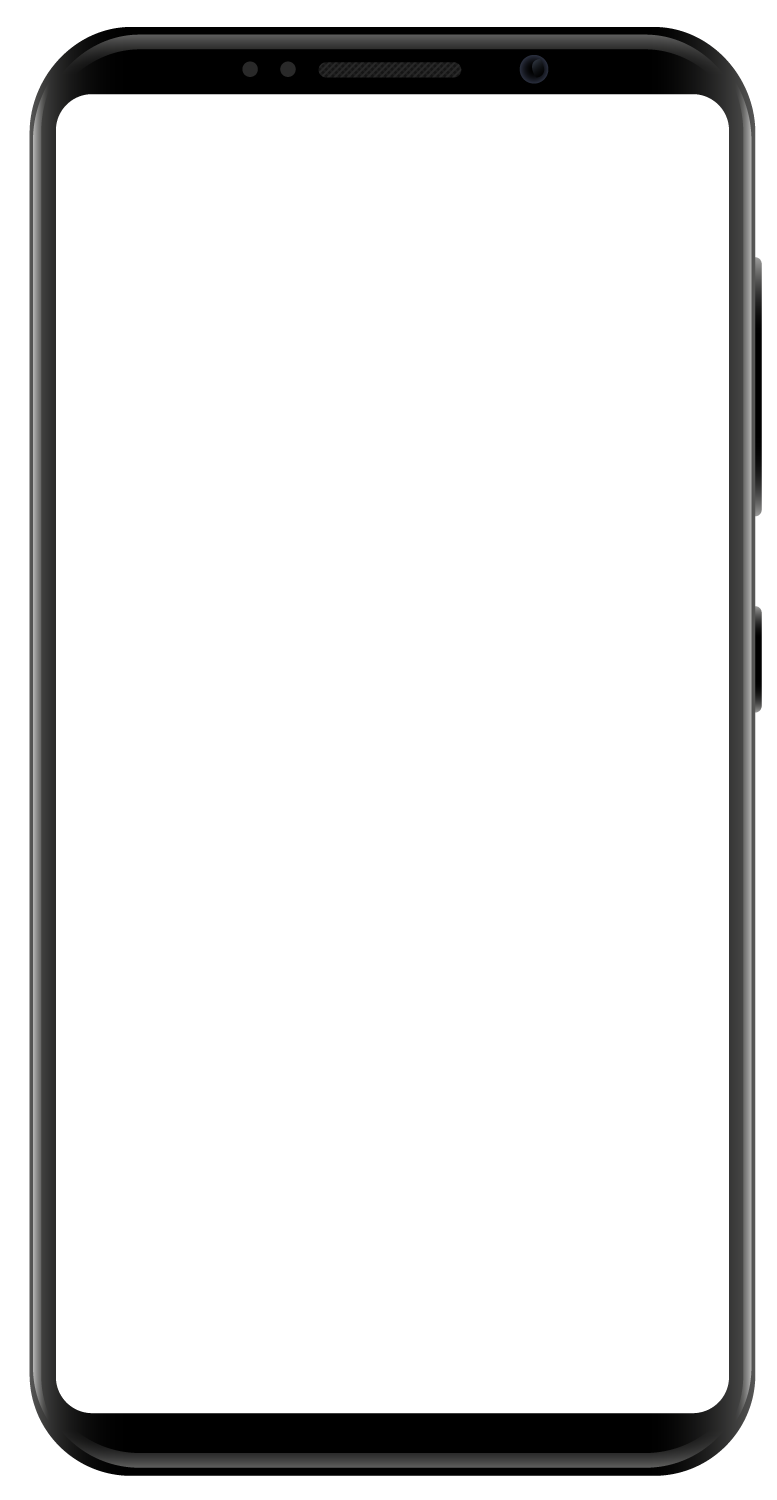 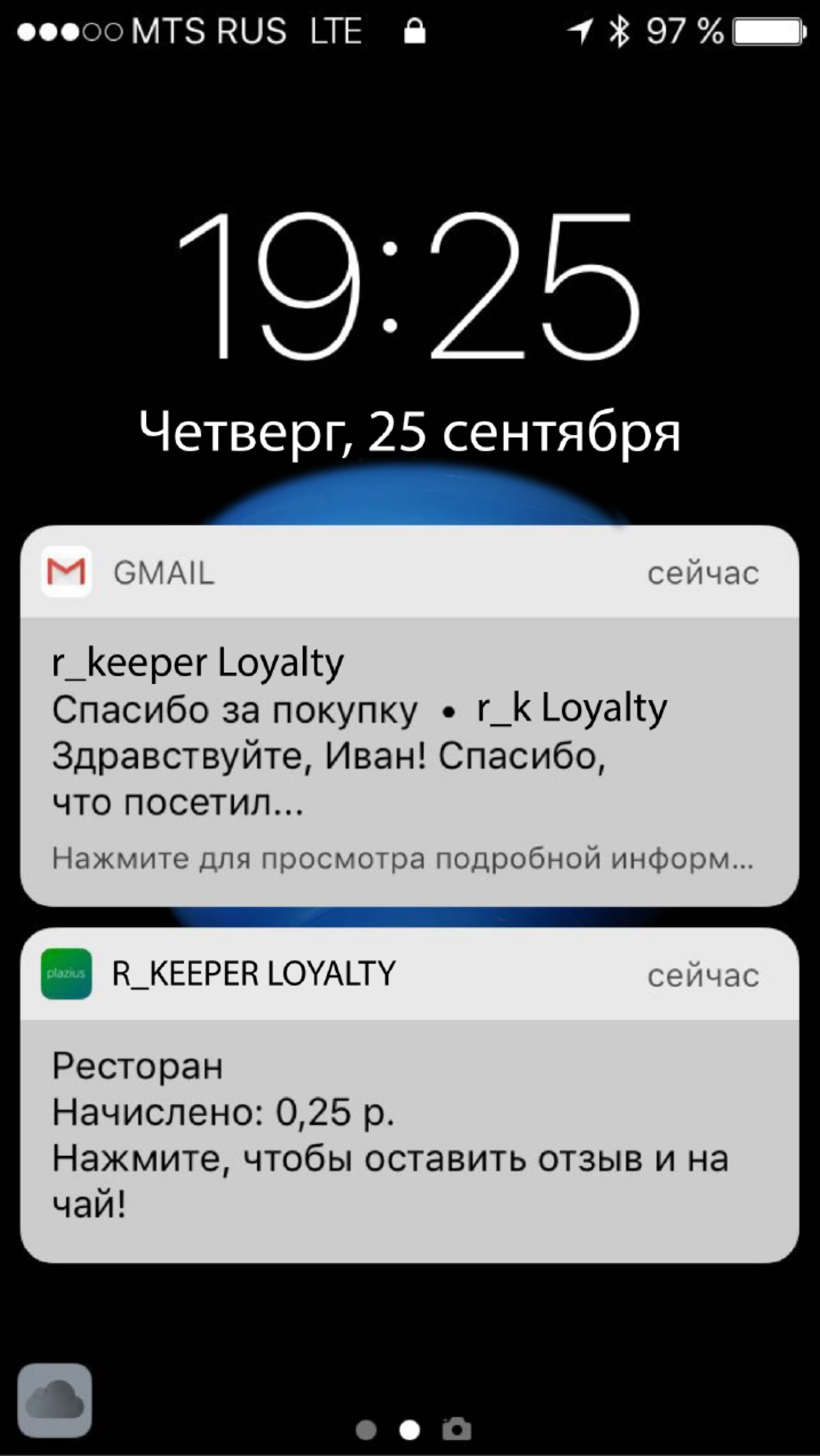 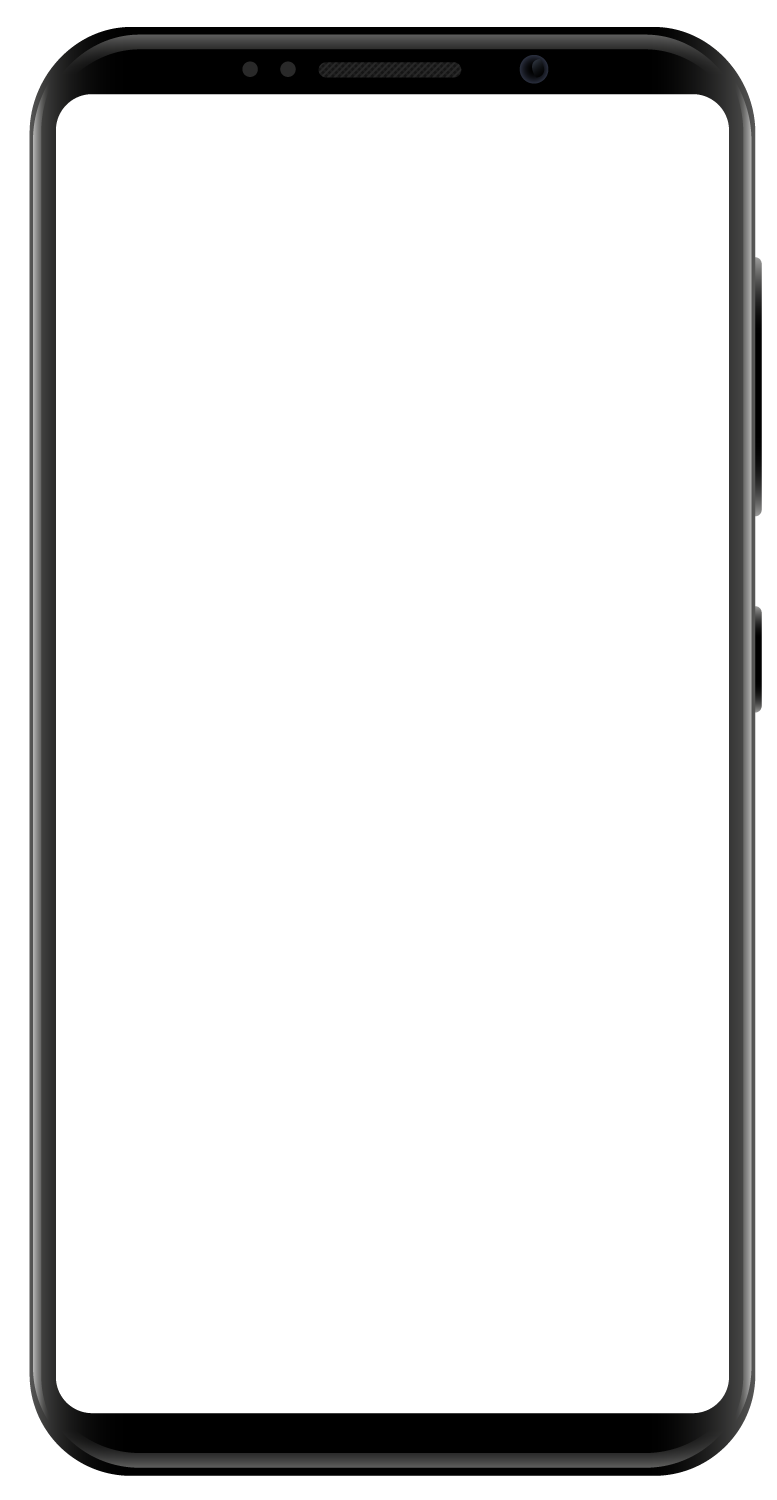 +110 646
74%
Оставляют содержательный отзыв
отзывов / месяц
Отзывы
После оплаты гость может поделиться впечатлениями о визите
Вы получаете отзывы только от гостей, которые действительно посетили ваш ресторан
Можно узнать, что заказал гость и какие сотрудники его обслуживали
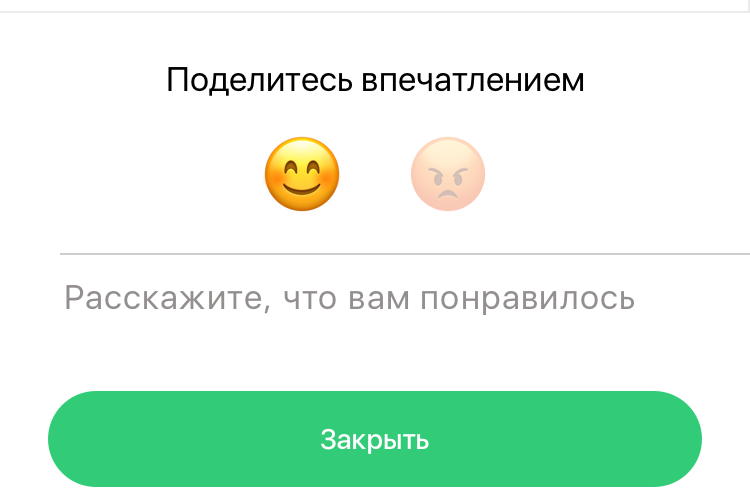 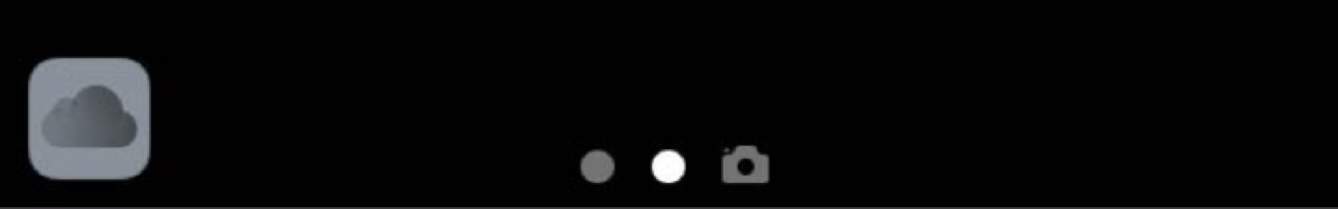 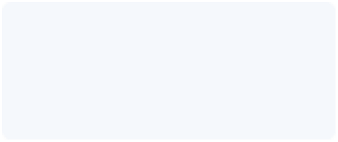 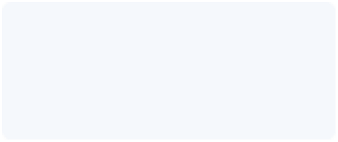 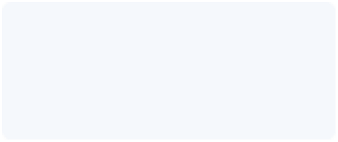 1600 ₽
4000 ₽
800 ₽
/ в месяц
/ в месяц
/ в месяц
Подробнее о тарифах
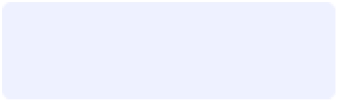 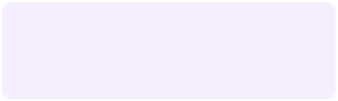 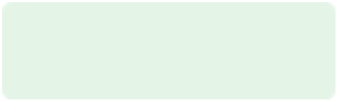 Start
Standard
Prof
8000 ₽
40000 ₽
16000 ₽
/ в год
/ в год
/ в год
Тарифы
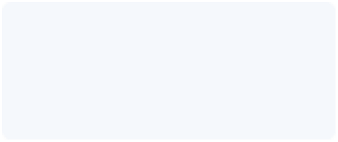 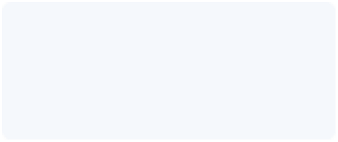 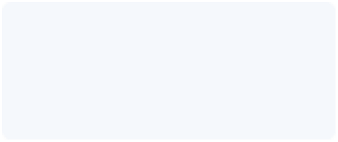 Бонусная программа и ранги
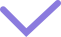 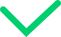 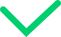 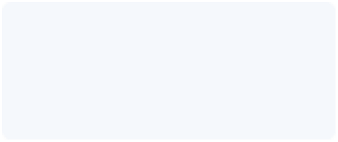 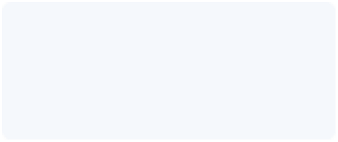 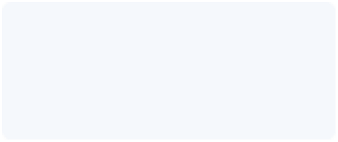 Идентификация гостя
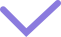 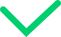 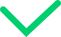 Акции
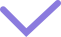 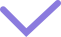 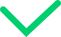 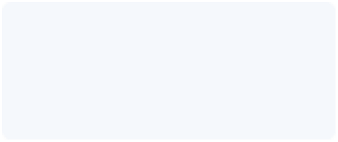 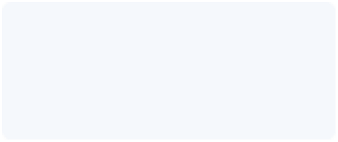 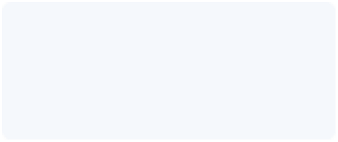 Аналитические отчеты
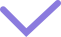 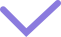 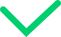 Сегментация гостей
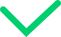 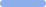 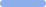 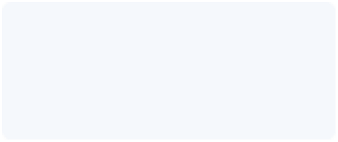 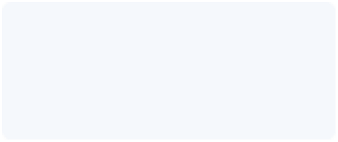 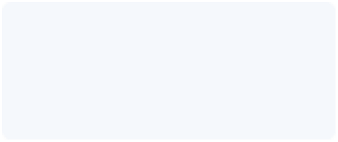 Сервис рассылок
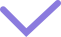 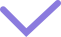 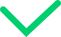 Антифрод
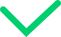 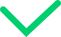 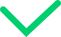 Контроль качества*
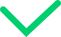 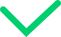 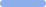 Неограниченное число пользователей портала
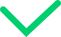 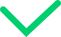 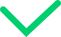 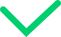 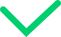 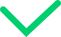 Поддержка 24/7
*Если есть App СберФуд или WL
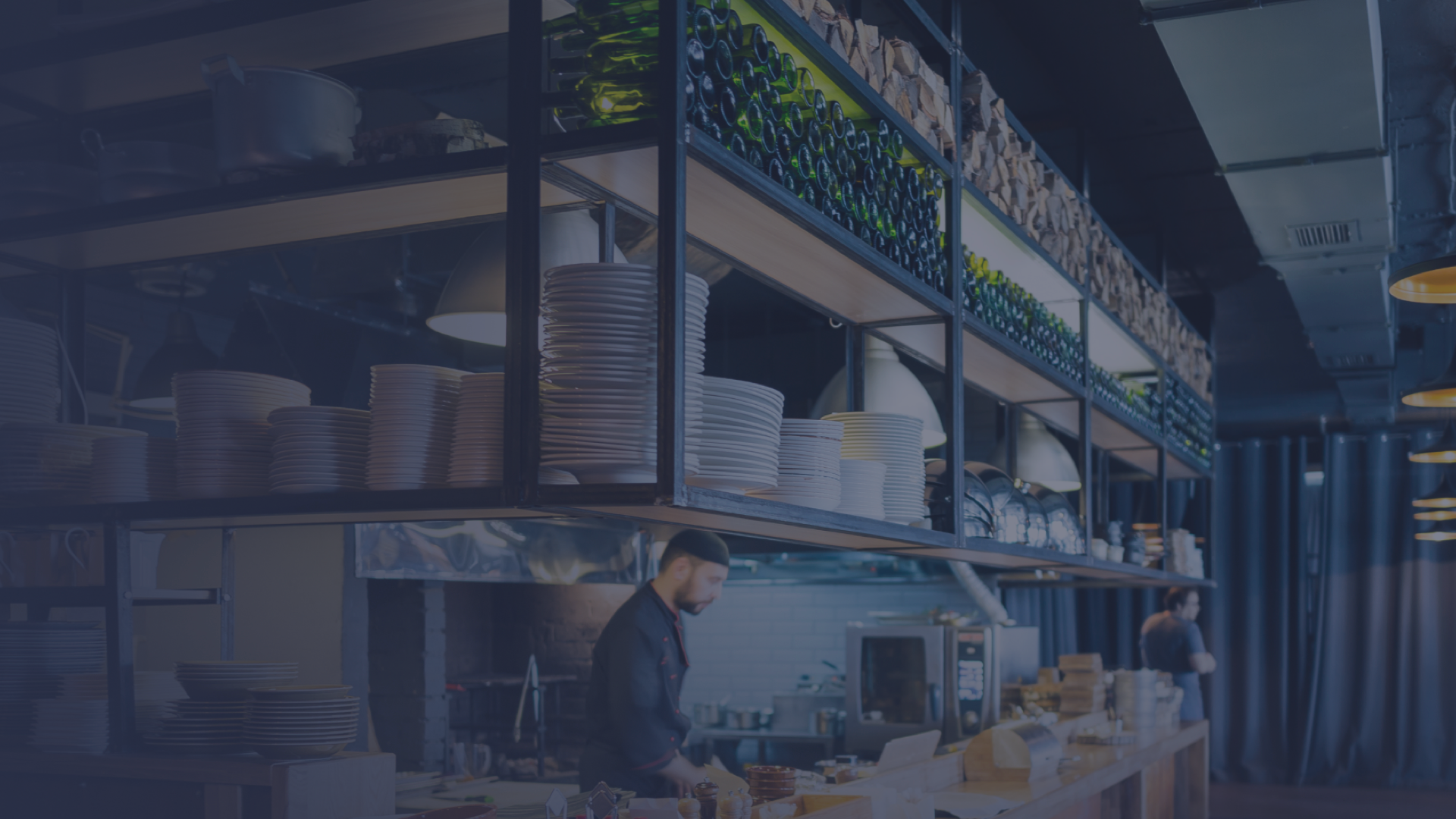 +7 (495) 150-57-29       sales@rkeeper.ru           rkeeper.ru
rkeeperteam
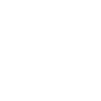 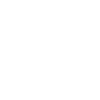 Следующий шаг
Оставь заявку прямо сейчас и получи
Индивидуальное предложение!